Опыт работы по теме: 
«Создание условий для двигательной активности детей раннего возраста». 



                                                          пгт Максатиха
                                                                                  МБДОУ Детский сад №1
                                                                                        Воспитатель: Старкова О.В.
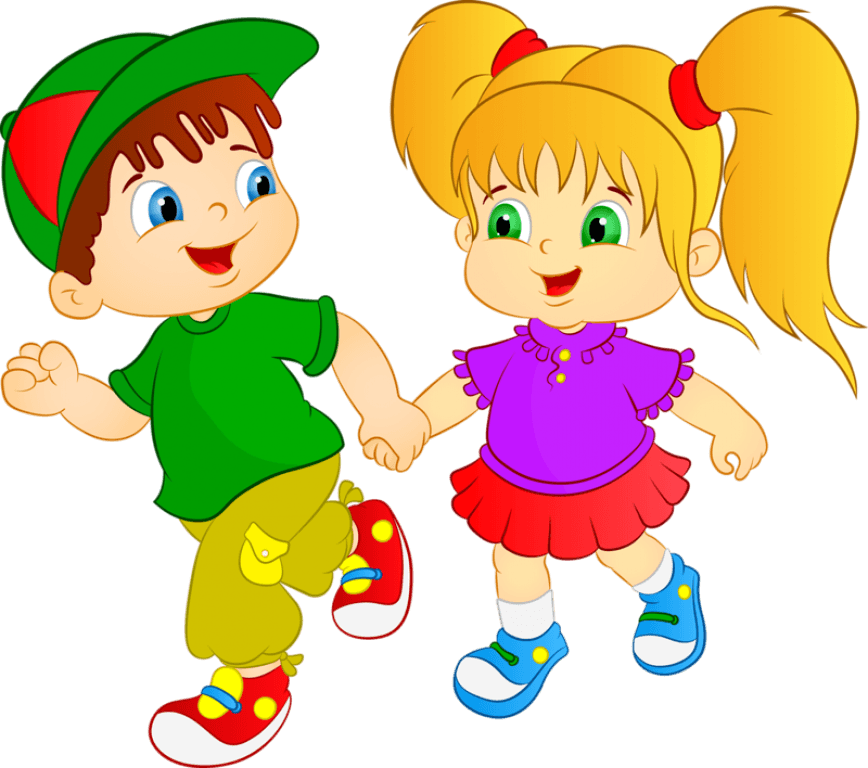 Цель: «Формирование, сохранение и укрепление физического здоровья  детей».
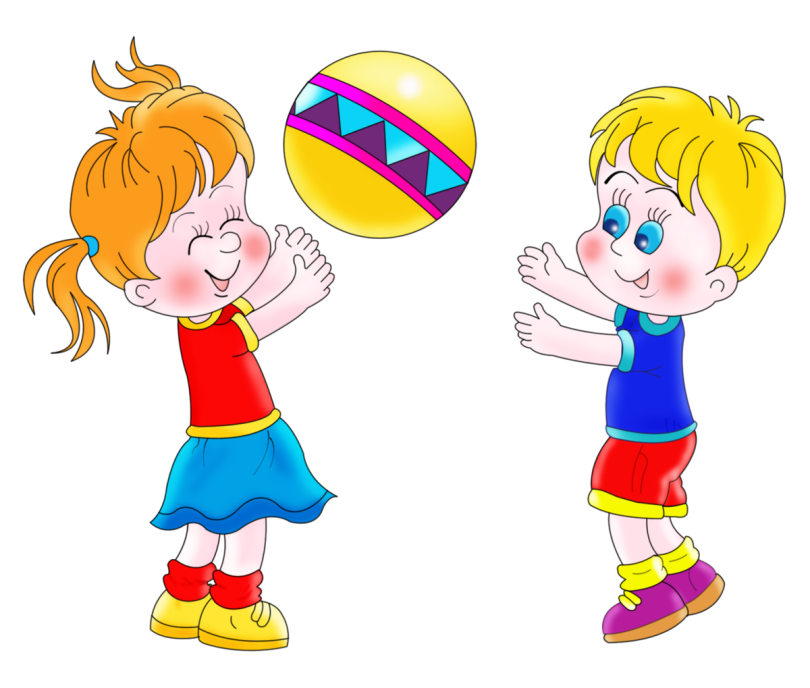 Основными задачами являются:

1. Создать условия побуждающие детей к двигательной активности.
2. Научить детей правильно двигаться.
3. Заложить основы физической культуры.
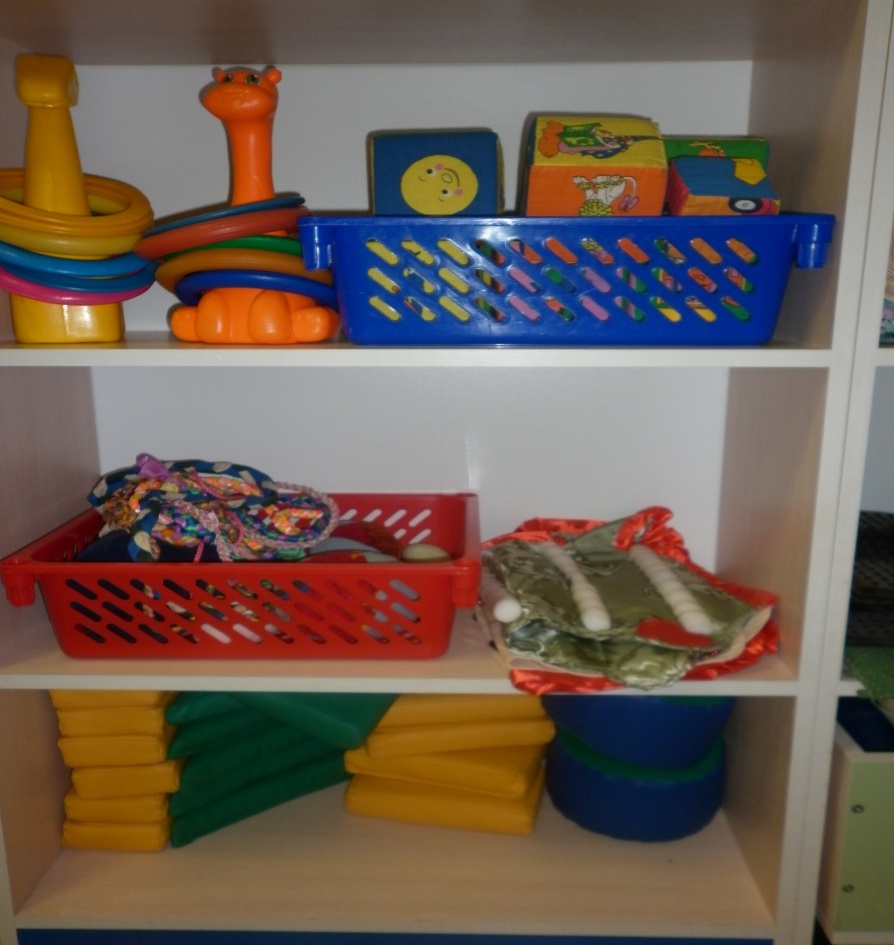 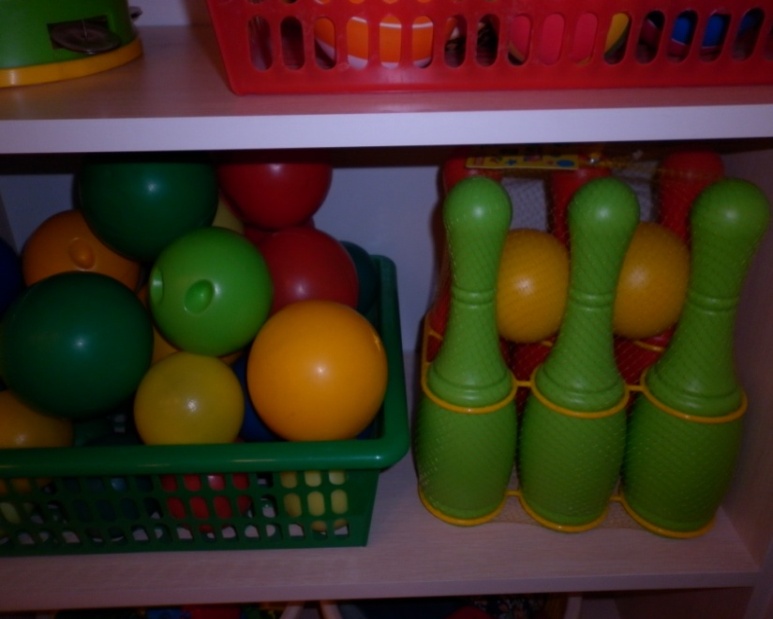 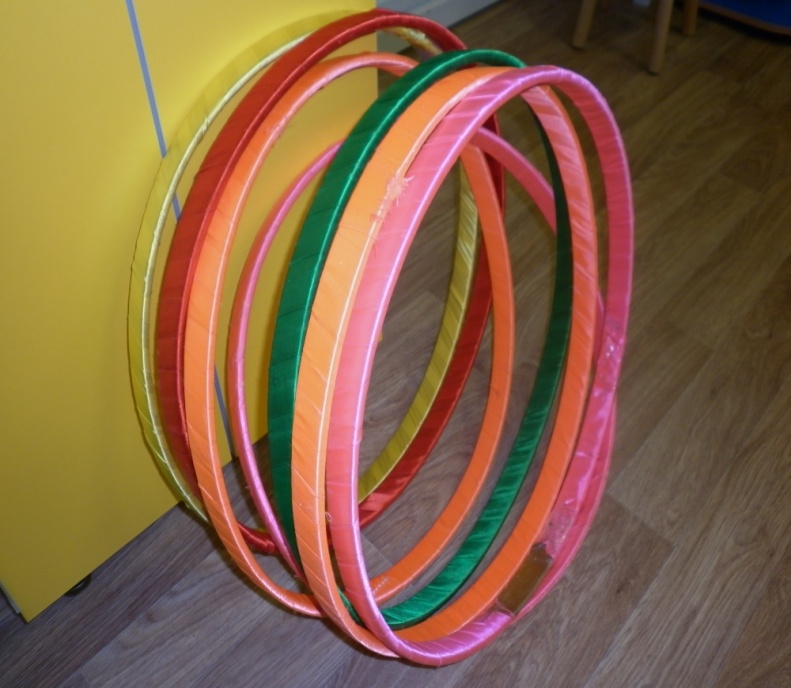 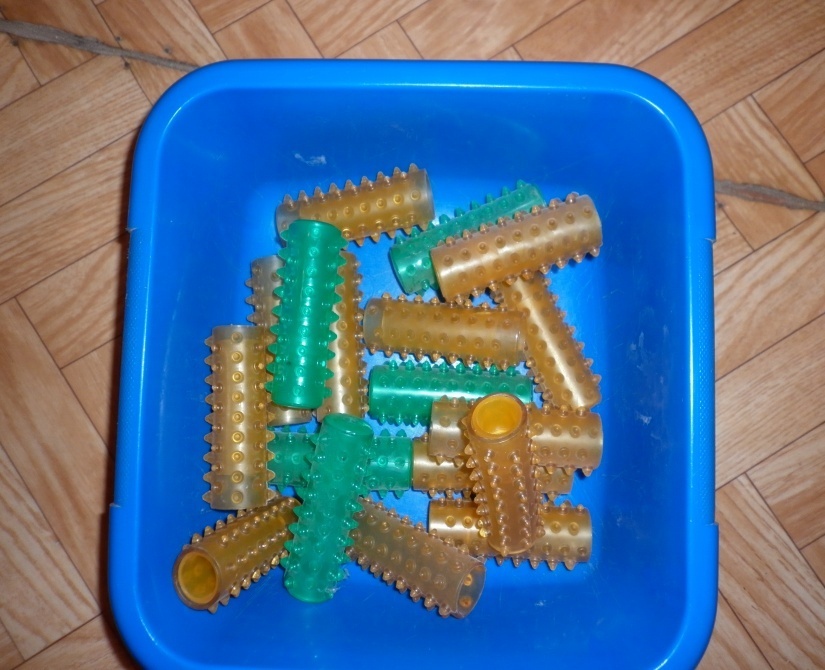 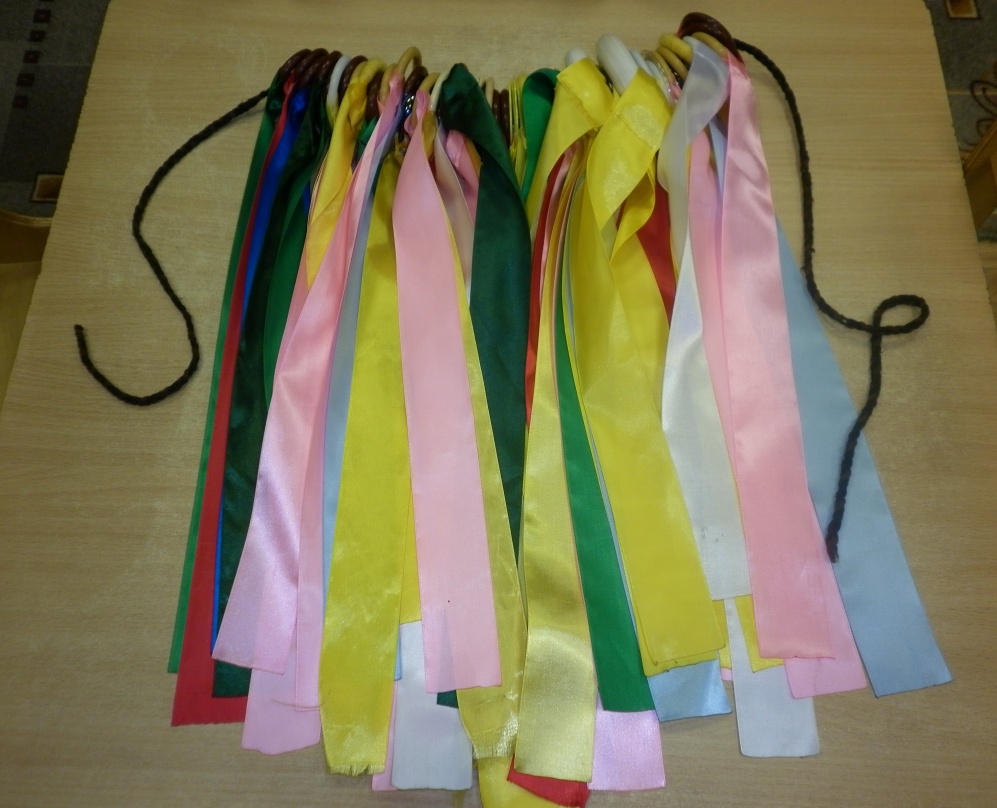 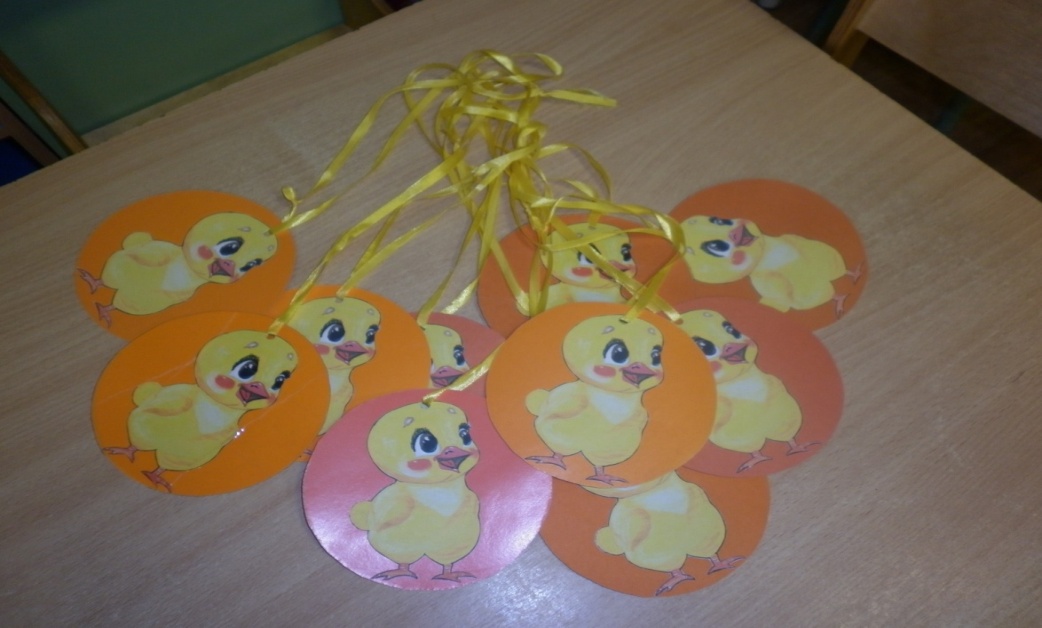 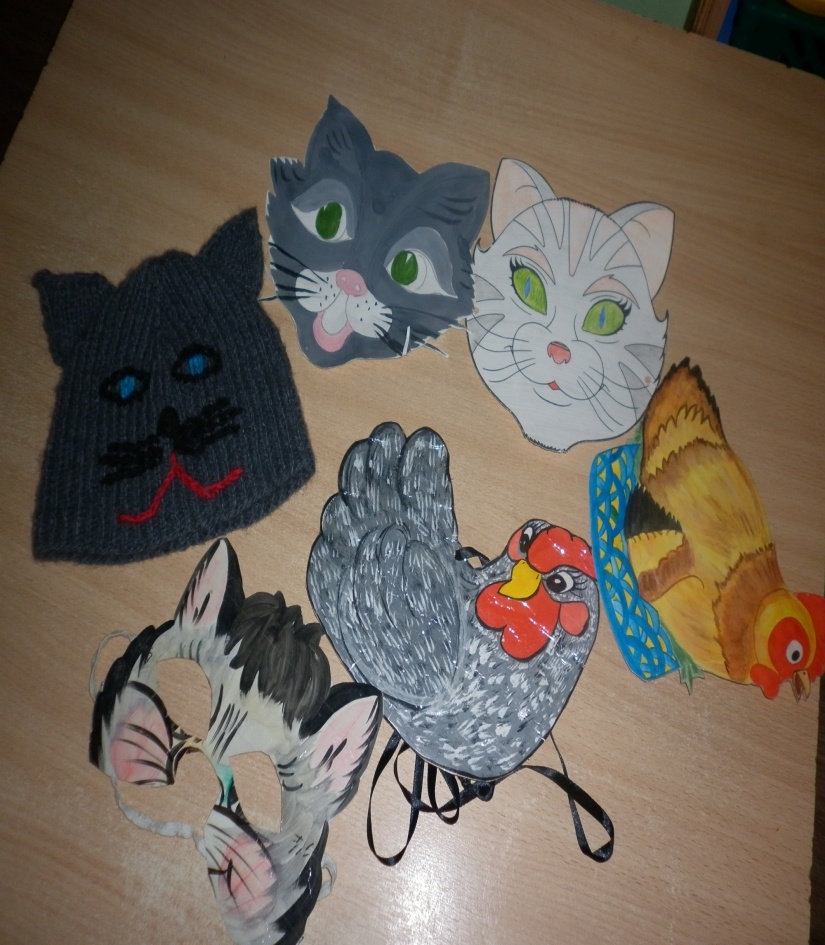 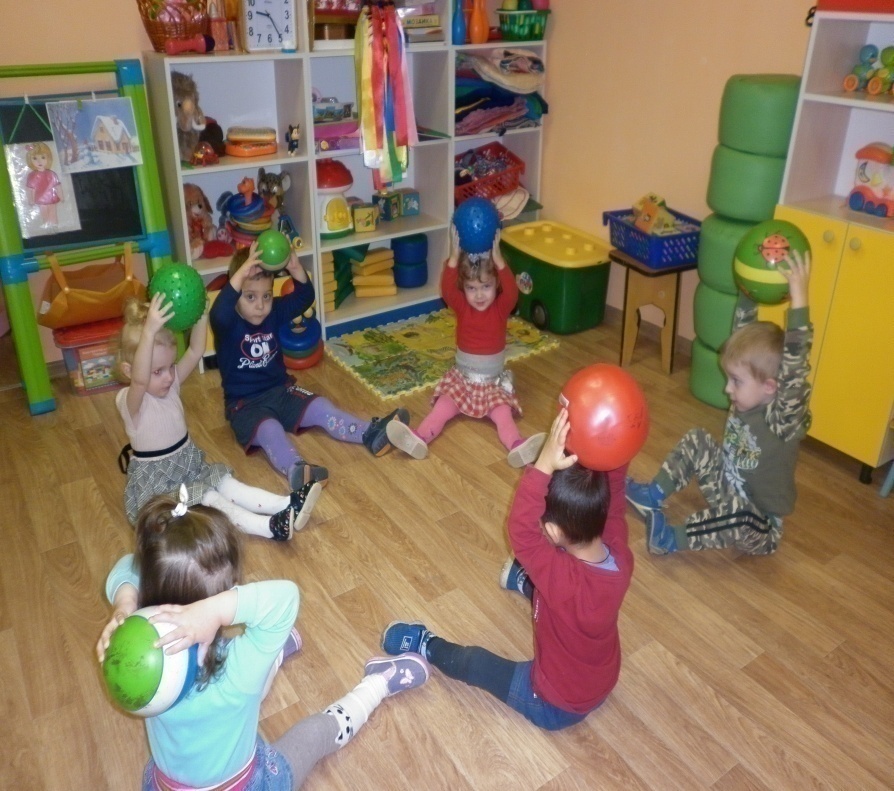 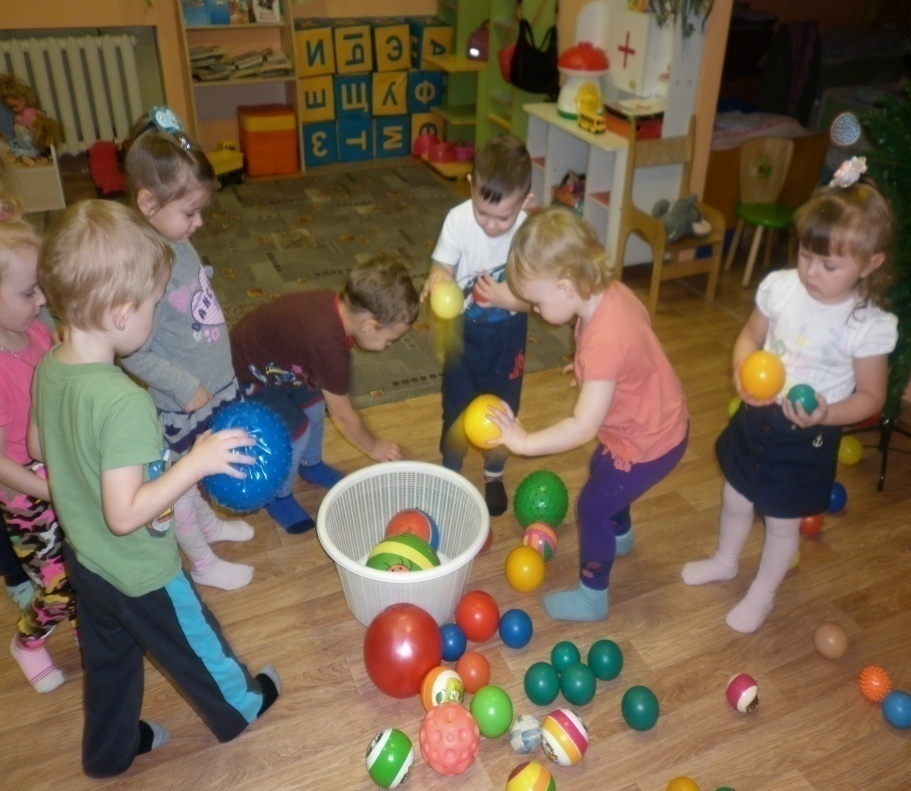 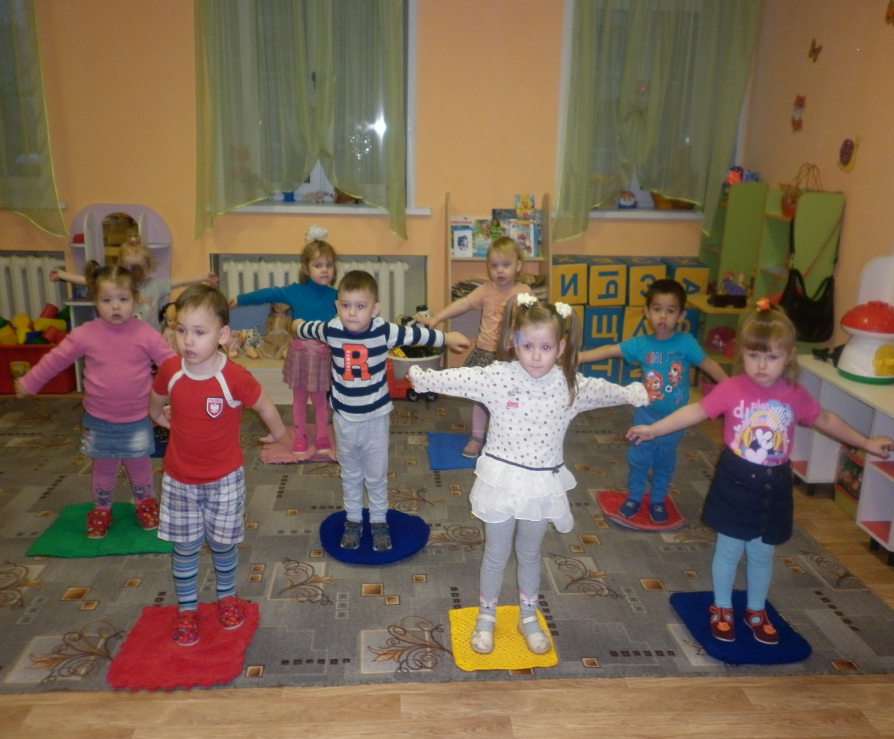 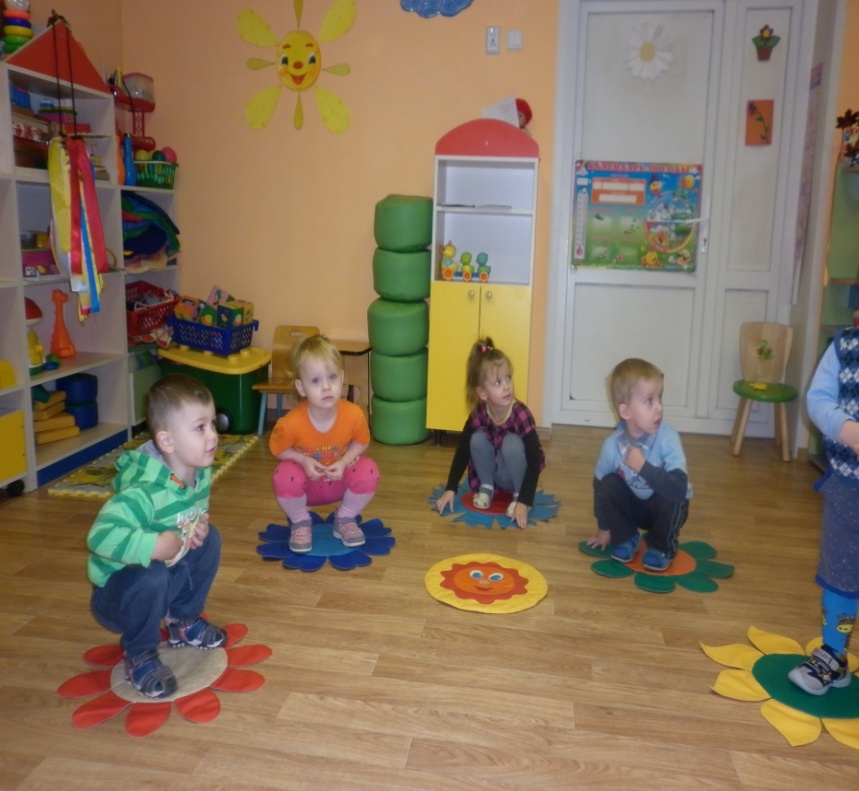 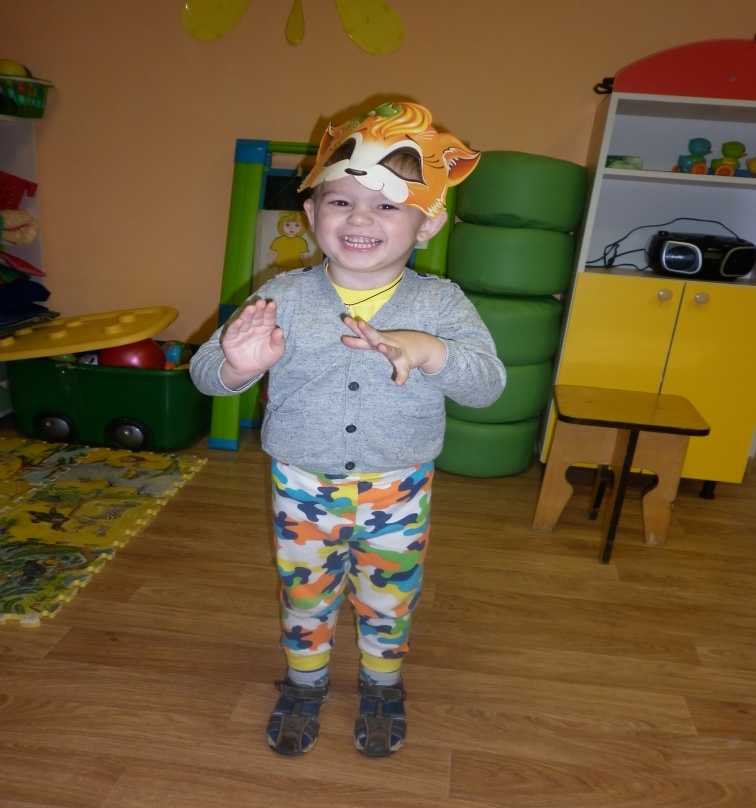 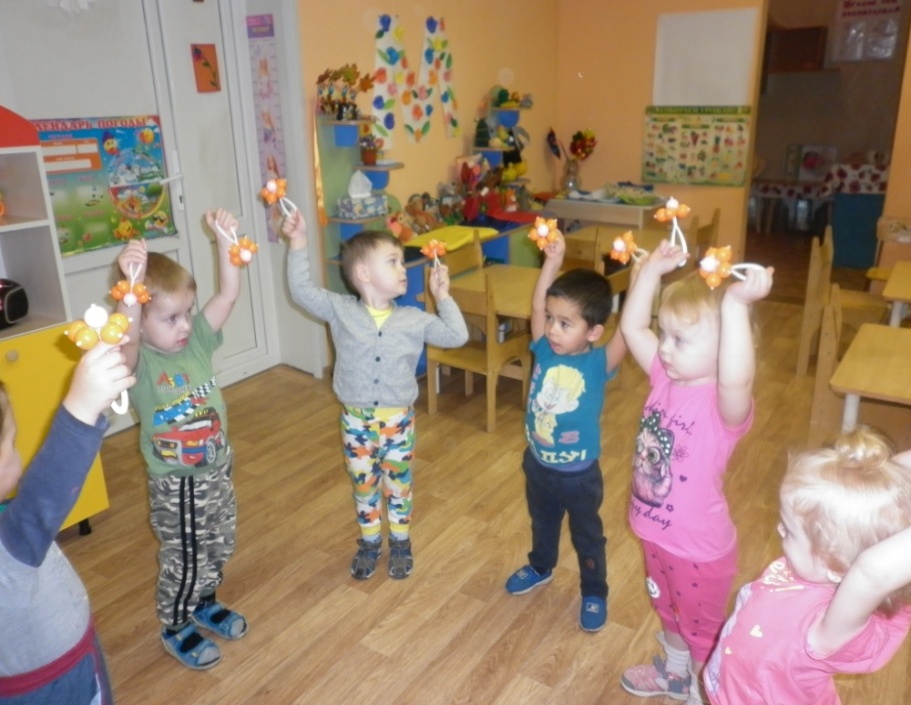 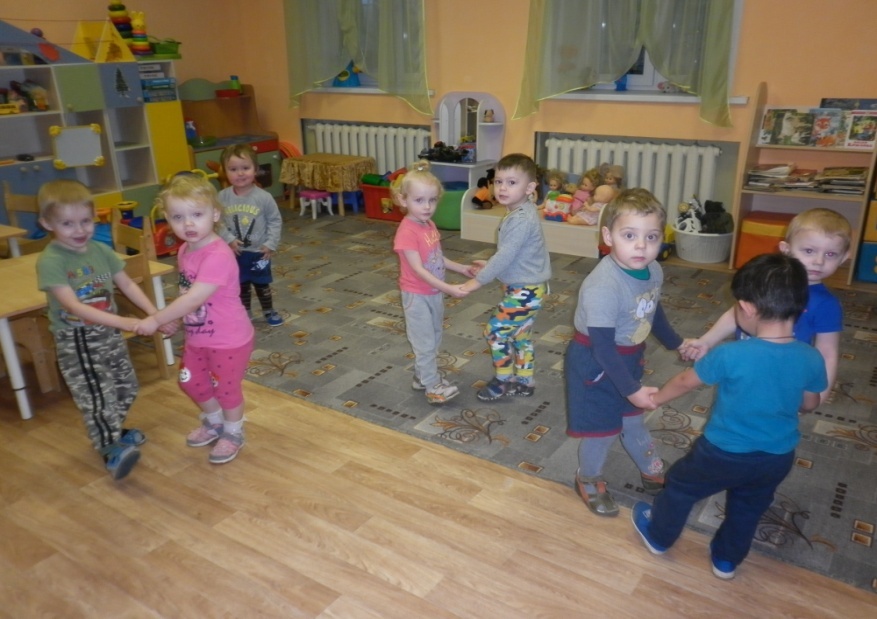 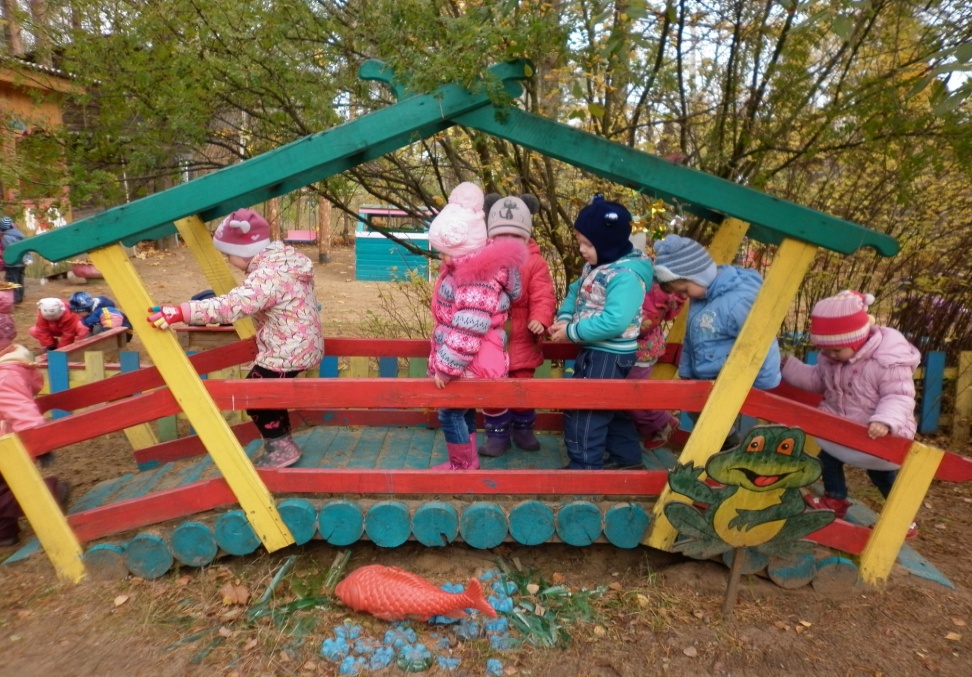 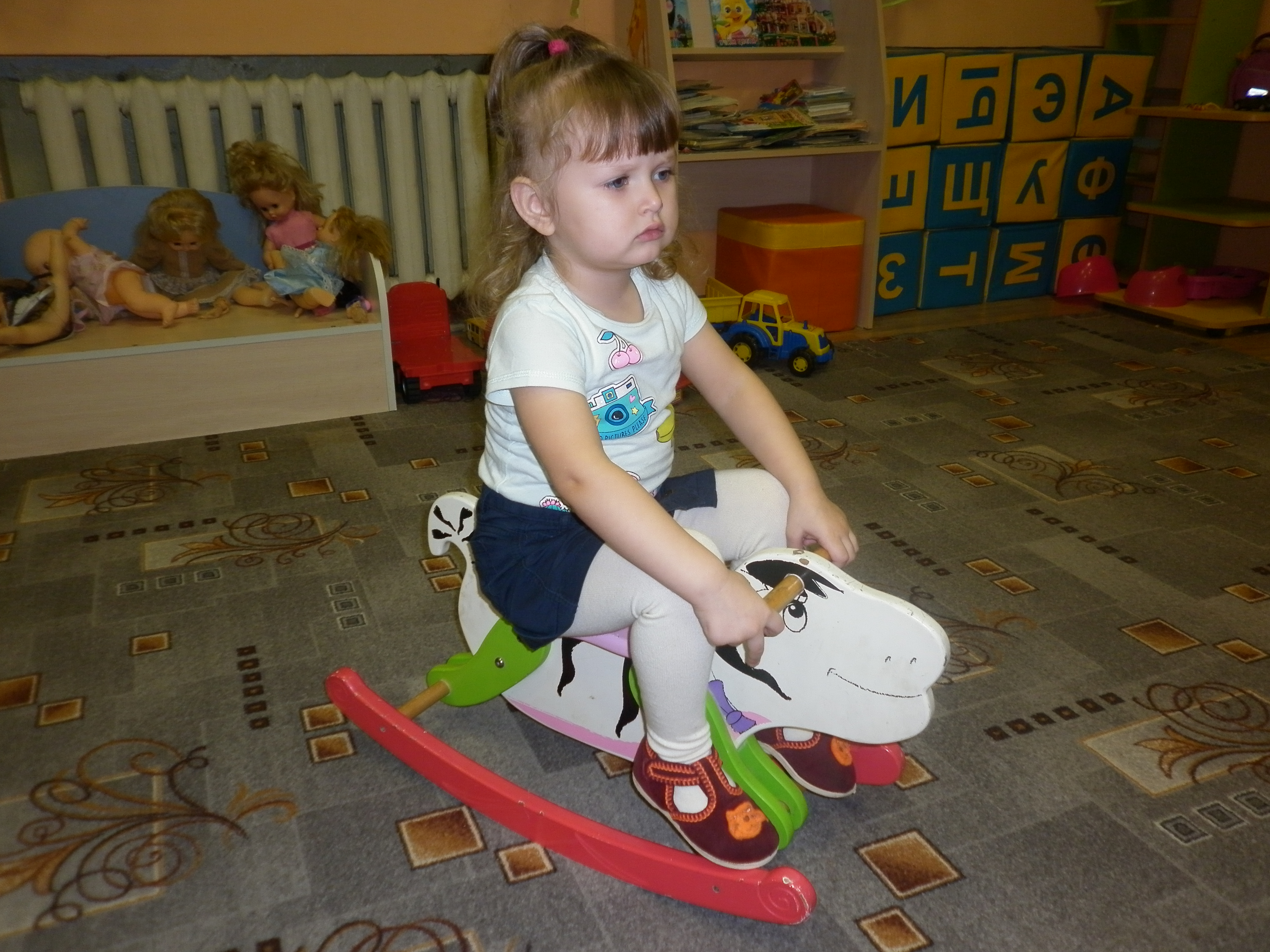 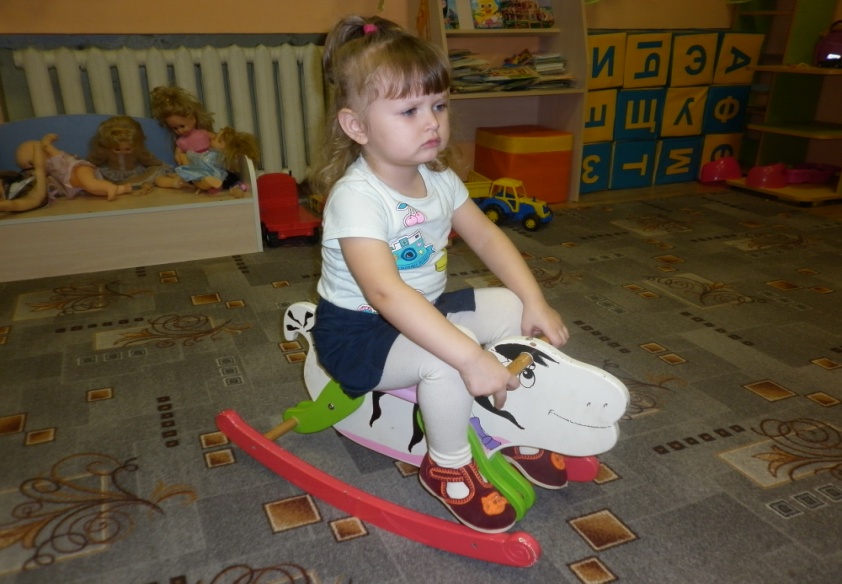 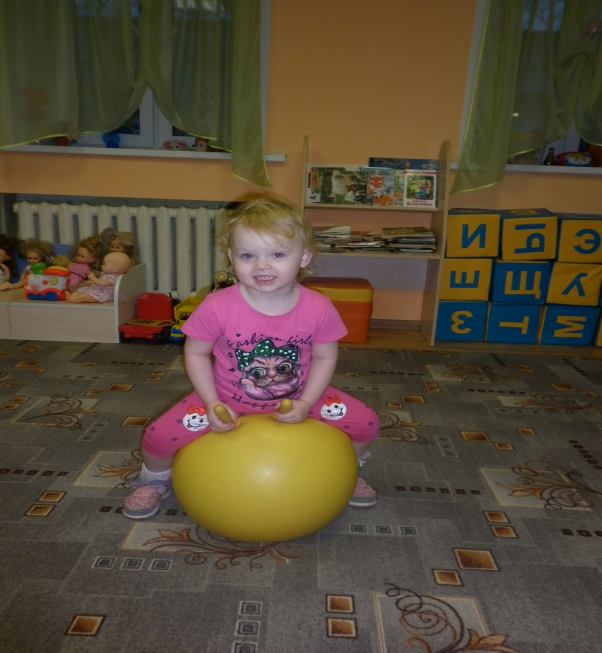 Индивидуальные беседы
Консультации
Памятки
Родительские встречи
СПАСИБО ЗА ВНИМАНИЕ!
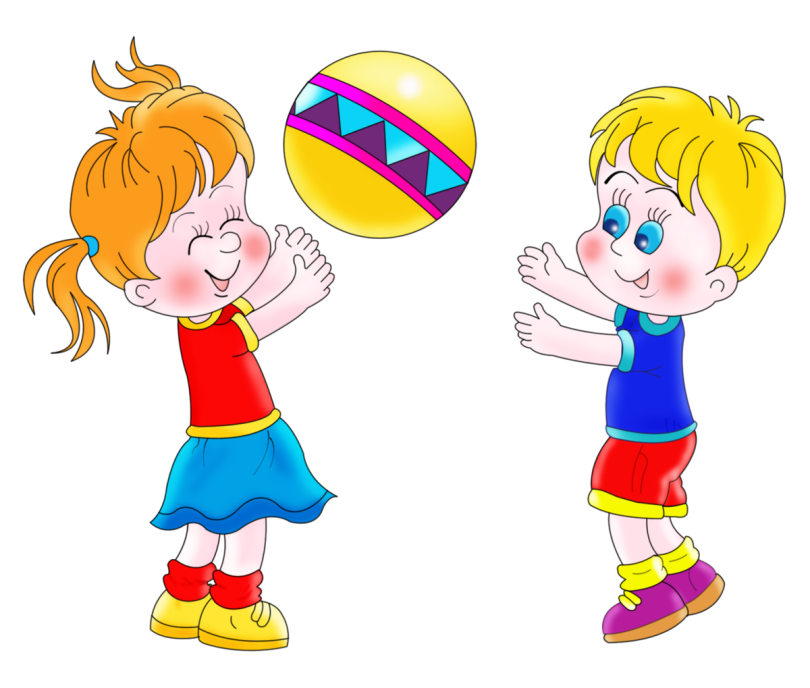